This webinar will begin soon
For audio via telephone
United States: +1 (631) 992-3221 Access Code: 307-225-338Audio PIN: Shown after joining the webinar
Chicago CoC Virtual Convening: COVID-19 (Coronavirus)
[Speaker Notes: Webinar Settings:
Start everyone on mute
People can unmute themselves.
Poll?

Hello everyone, my name is Nicole Bahena and I’m the Vice President of Community Partnerships at All Chicago.

Thank you for joining us today. I know you’ve been bombarded with so much information, and asked to join so many calls and webinars lately, so I appreciate you taking the time to join ours, to help shape All Chicago’s response to supporting you all and the system as we face this difficult time with Coronavirus.



Poll Questions:
1) Would having an online forum/channel where people can exchange ideas and information be helpful? Yes, No, Comments]
Webinar Housekeeping
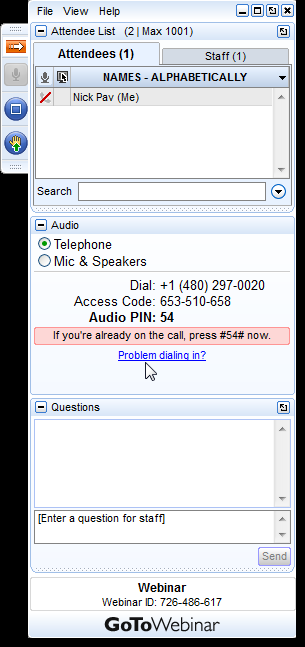 Mute
Audio Troubleshooting
If you are having difficulty hearing us, please join the webinar via phone
Click on “Audio” and then click “Telephone”. Please follow dial in instructions
Questions
Use Question or Chat Box
Topics for Today
[Speaker Notes: Here are the topics we’ll run through today. Feel free to jump off the call at any point to attend to your agency’s pressing issues.

We will share with you how we’re planning to support the CoC through this crisis, and then we’ll have a discussion with you about what you need. We’ll provide a high-level overview of what guidance is out there for the various program types, and then we’ll launch into Q&A and peer sharing. Note that we will mostly be collecting the questions you have and pointing you to existing guidance, but we’ll try to provide answers on the back end.]
All Chicago’s Plan to Support
Three Areas of Focus (though the plan is evolving)
[Speaker Notes: The three areas we’re focusing on now could change based on the information you all provide us today, as well as through our conversations with CDPH and DFSS.

The first thing we’re working on and hope to have figured out this week is an emergency fund that can be used by agencies that need additional funding to be able to effectively respond to COVID-19.  We will be asking that all funders keep this money as unrestricted as possible, and will work hard to create an application, funds transfer, and reporting process that is low-barrier for agencies.

Continue reading, pausing after each section for questions.

Now, let’s talk about what else you need – we can leave this slide up so you can refer to what we are hoping to do as you’re thinking through this.
What does your agency need to be able to effectively respond to this?
What is most scary for your agency?
What questions do you have right now?]
Guidance Summary
[Speaker Notes: Ok, I want to quickly provide a high level overview of some of the guidance that has come out that we think is most relevant for you all.  We’ll be posting this on our website today, and will send a link to everyone.]
COVID-19 Basics
COVID-19 is a respiratory virus that is primarily spread in the sameway colds and flu are spread: by droplets from coughs and sneezes.
Symptoms include cough, fever and difficulty breathing.
For the majority of people, the immediate risk of being exposed to the virus that causes COVID-19 is thought to be low. There is not widespread circulation in most communities in the United States.
High Risk Populations
Based on what we know so far, older adults and people with underlying medical issues are at higher risk of serious illness.
If your shelter has individuals who are over 60 or have underlying medical conditions, create a plan to monitor their well-being.
As of today, there are no confirmed cases of COVID-19 among people experiencing homelessness.
Addressing New Situations
Review CDPH Coronavirus website at www.chicago.gov/coronavirus for local recommendations and updates, and www.cdc.gov/coronavirus for updates at the national level 
CDPH has established a COVID-19 inquiry line that is staffed by people familiar with common questions and answers, and able to do high level assessment to determine whether additional review by CDPH staff is needed.
The number is 312-746-4835.
The email address is coronavirus@chicago.gov
Reducing Risk of Infection
Avoid close contact with people who are sick. If there is a client who is showing signs of a fever or severe cold follow CDC Shelter Guidance.
Encourage common sense precautions: 
Staff should stay home if they are sick, unless seeking medical care.
Wash hands often with soap and water for at least 20 seconds. Use an alcohol-based hand sanitizer that contains at least 60% alcohol if soap and water are not available.
Avoid touching your eyes, nose and mouth with unwashed hands.
Cover your cough or sneeze with a tissue, then throw the tissue in the trash and wash your hands.
Try alternatives to shaking hands, like an elbow bump or wave.
Clean and disinfect frequently touched surfaces, such as doorknobs, countertops and phones.
If anyone on your staff has recently returned from a country, state or region with ongoing spread of COVID-19, monitor their health and follow the instructions of public health officials. 

Source for link: https://www.cdc.gov/coronavirus/2019-ncov/community/homeless-shelters/plan-prepare-respond.html
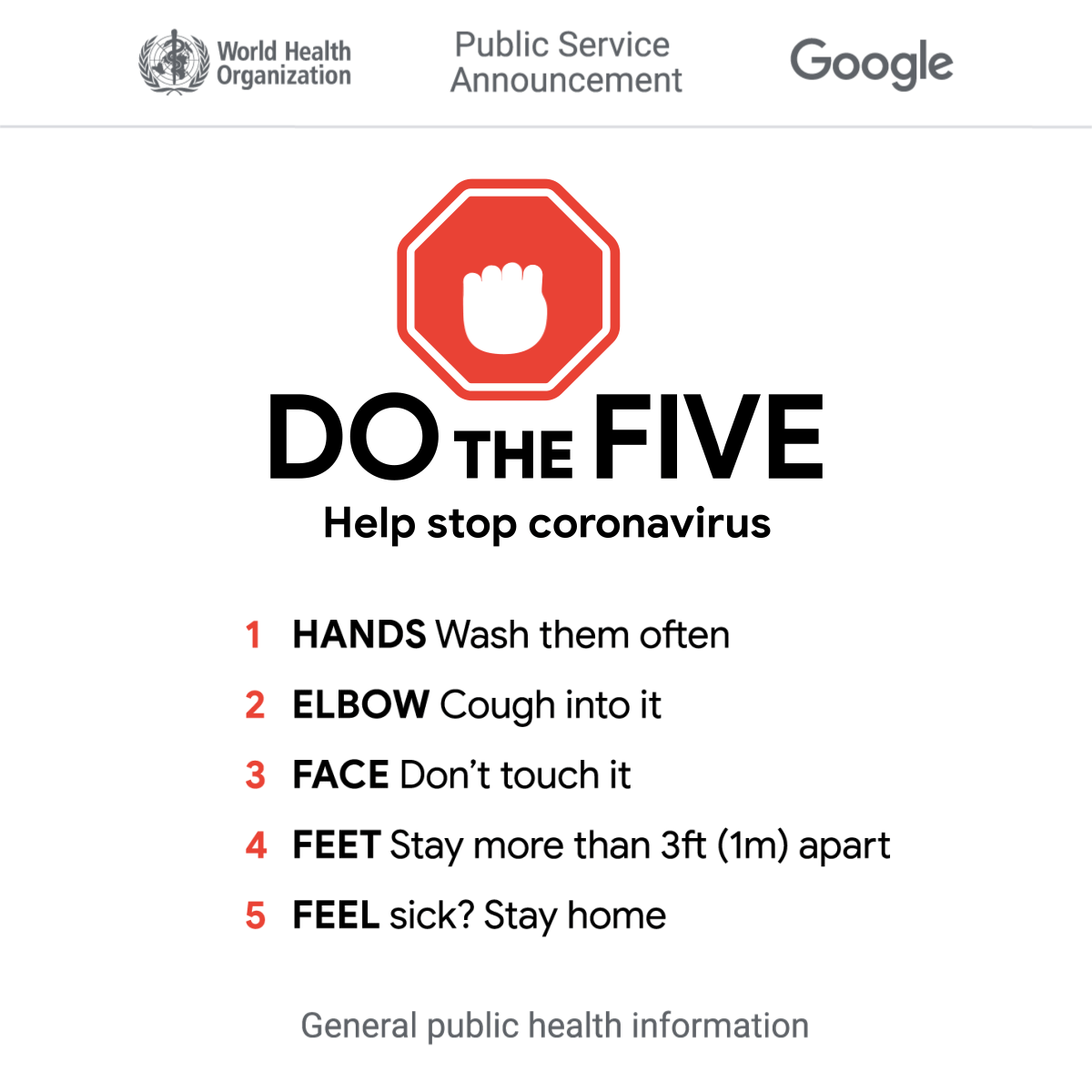 Preparing Staff
Guidance Summary for Housing Providers (PSH, RRH, TH, AH)
[Speaker Notes: Individuals experiencing chronic homelessness have an increased likelihood of chronic medical conditions (such as diabetes, asthma, and hypertension) as well as coinciding mental health diagnoses or a history of substance use. During crisis situations, health conditions can be exacerbated if health care regimens are not maintained, or if histories of trauma trigger high-risk behaviors. These factors will increase their risk of infection and should be accounted for in response planning.

EDUCATE YOUR RESIDENTS Educating your residents can be group classes, posting materials around your developments or speaking with residents individually. Residents who are at higher risk should be engaged individually and educated on what will keep them safe and what they should do if they believe they have been exposed. Higher risk for infection is from those who have encountered other infected individuals. Those most likely to become seriously ill from the virus includes people who are older and who are managing chronic health conditions such as COPD, cancer, diabetes, heart disease or lung disease. 

SUPPLIES Your residents may also need supplies that they may or may not be able to access. Hand sanitizer is an effective manner to prevent against the spread and your agency may want to provide it for your lowest income residents.]
Guidance Summary (Emergency Shelters)
Guidance Summary (Emergency Shelters)
Guidance Summary (Outreach and Drop-In Centers)
Peer Sharing / Q&A
Next Steps
Do these seem like the right next steps for All Chicago?
Provider Next Steps